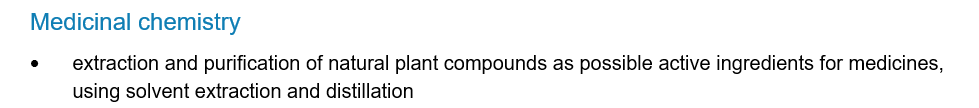 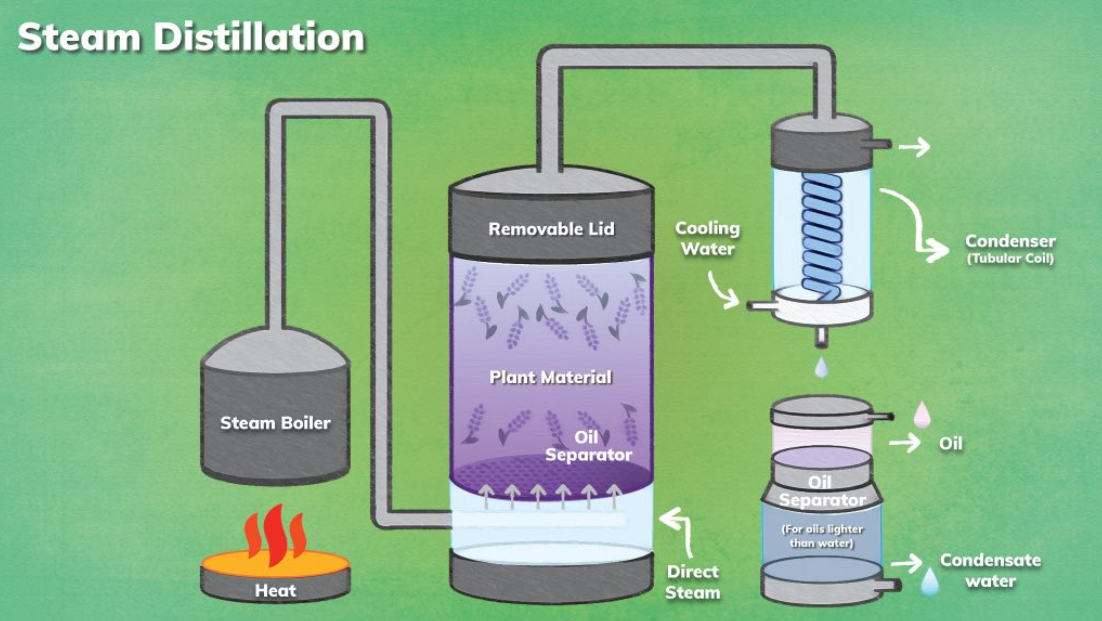 Conducting your own steam distillation of plants.
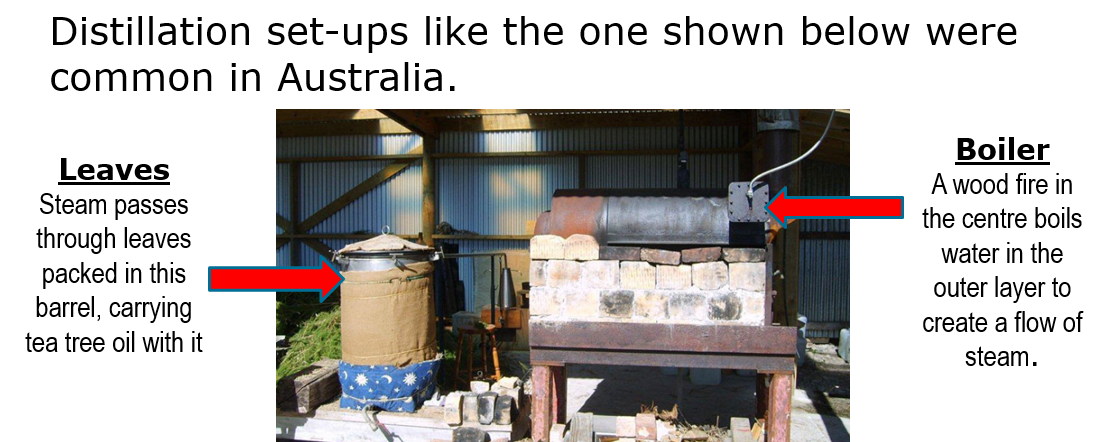 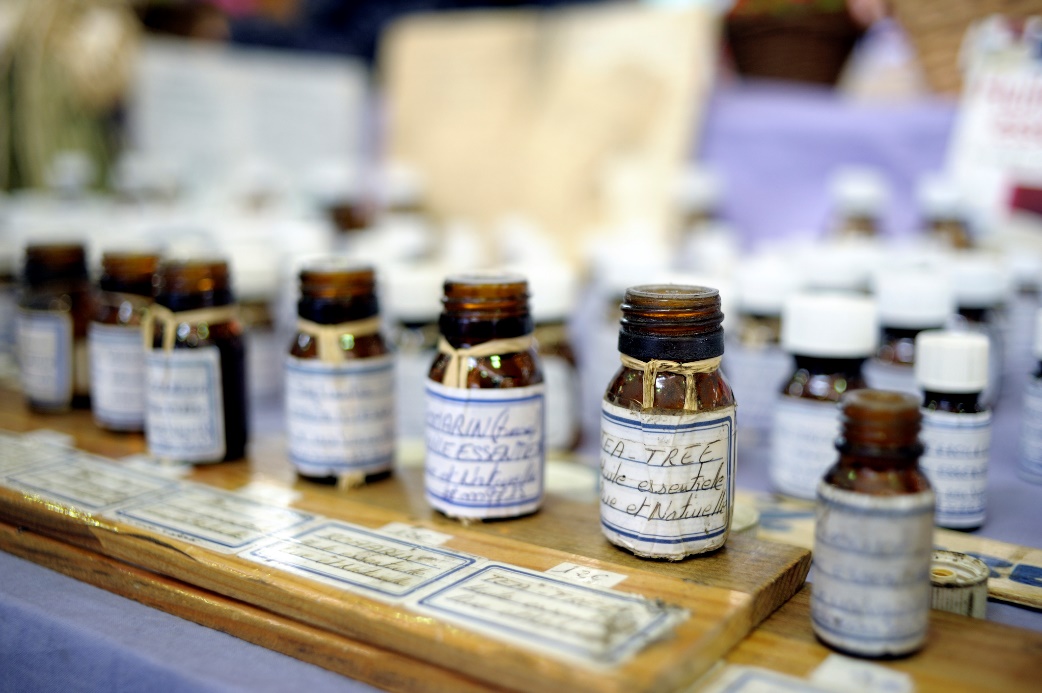 Victoria has a long history of commercial steam distillation, with eucalyptus oil and other aromatice
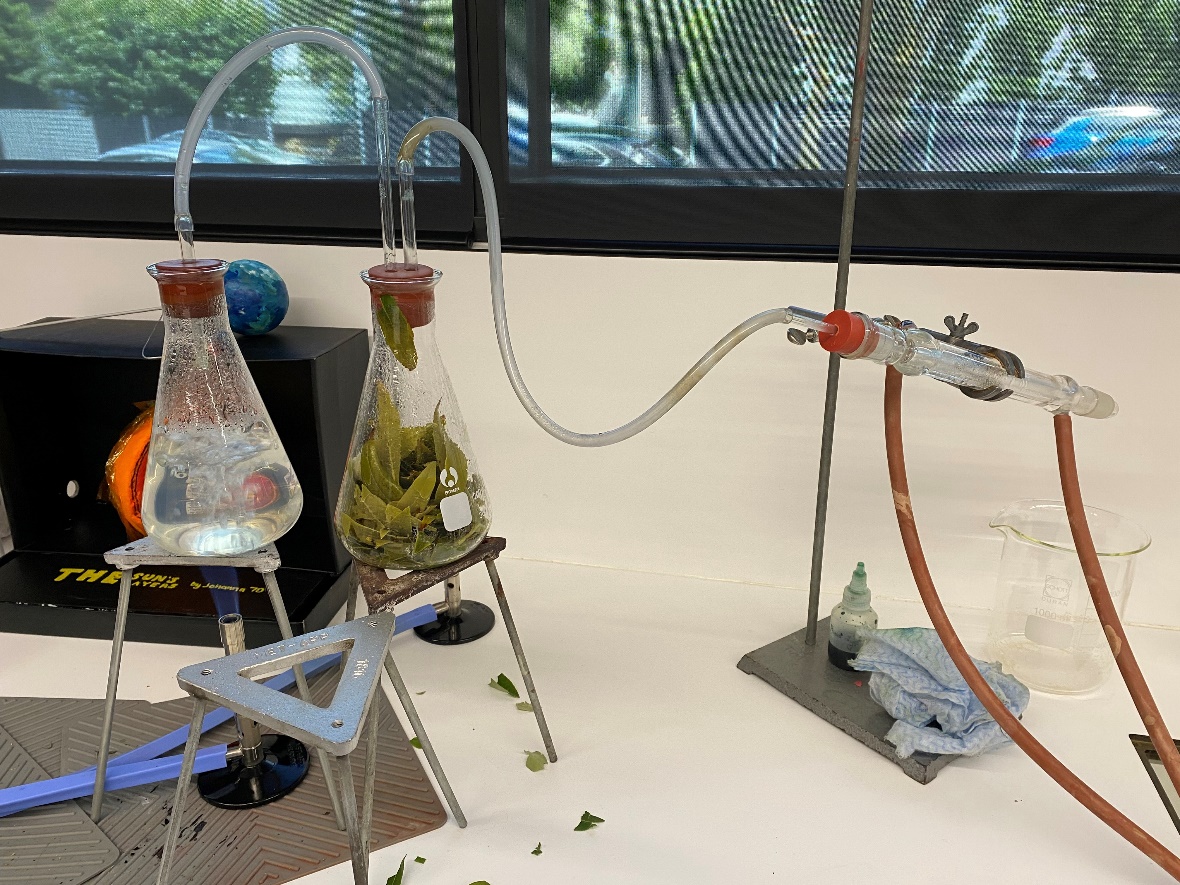 One version of steam distillation:
A single flask can be used but you need to be careful to make sure it does not boil dry..
The flask on the left is a steam generator.
The glass tubing in the right flask goes to the bottom of the flask to deliver steam to the base of the flask
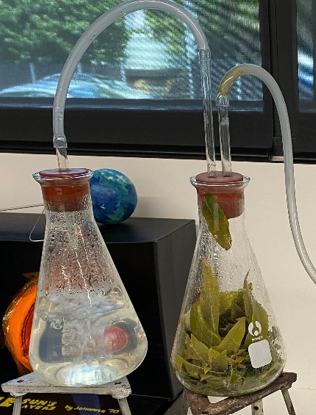 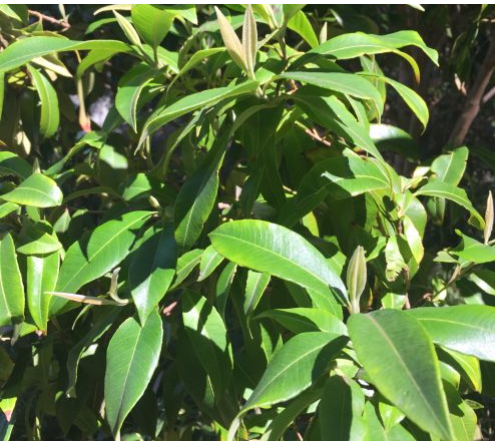 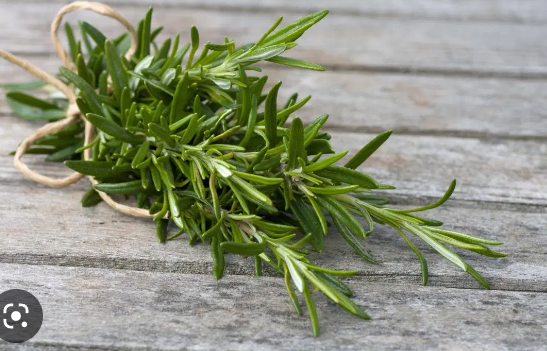 Plants to use:
Rosemary leaves
Lemon myrtle (recommendation of Helen Silvester Casey Tech)
Lavender
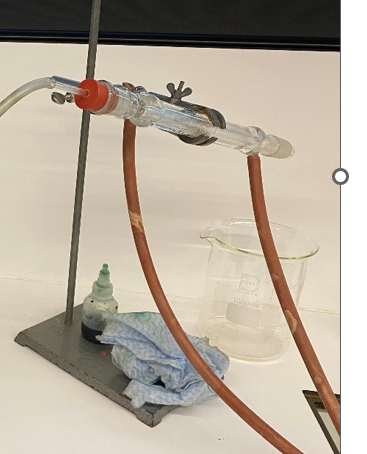 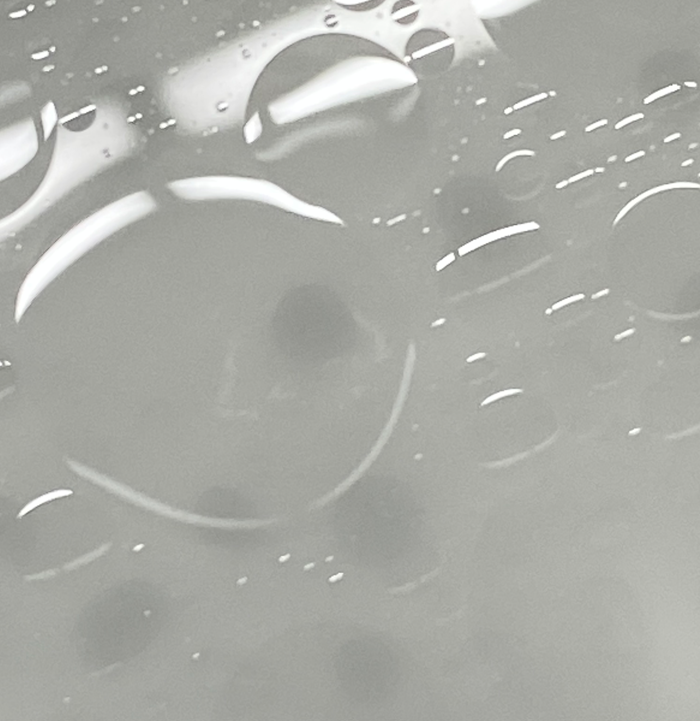 The condenser cools the steam and the oil it carries.
The photo on the right shows a layer of oil forming on the water surface.
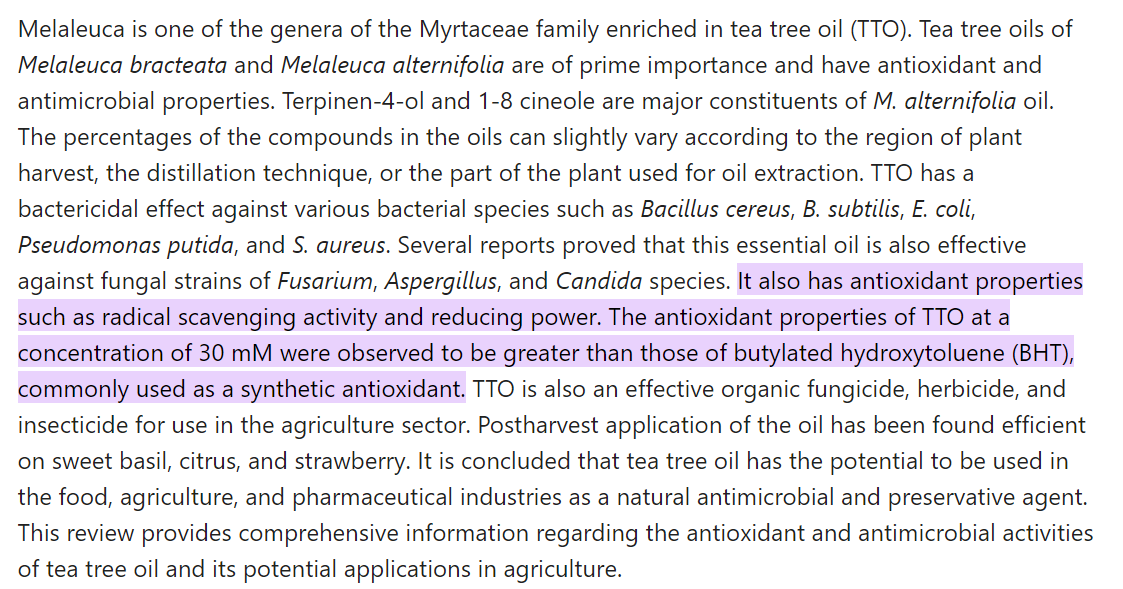 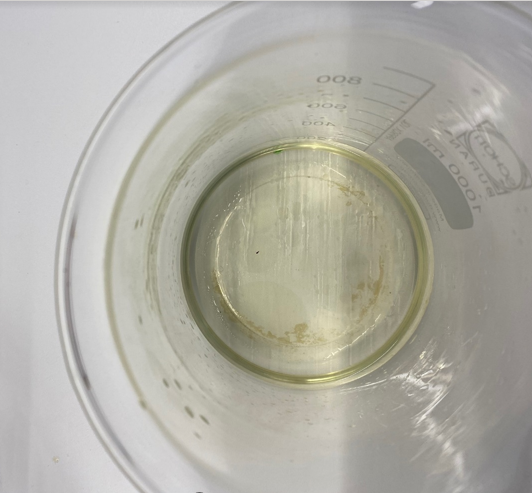 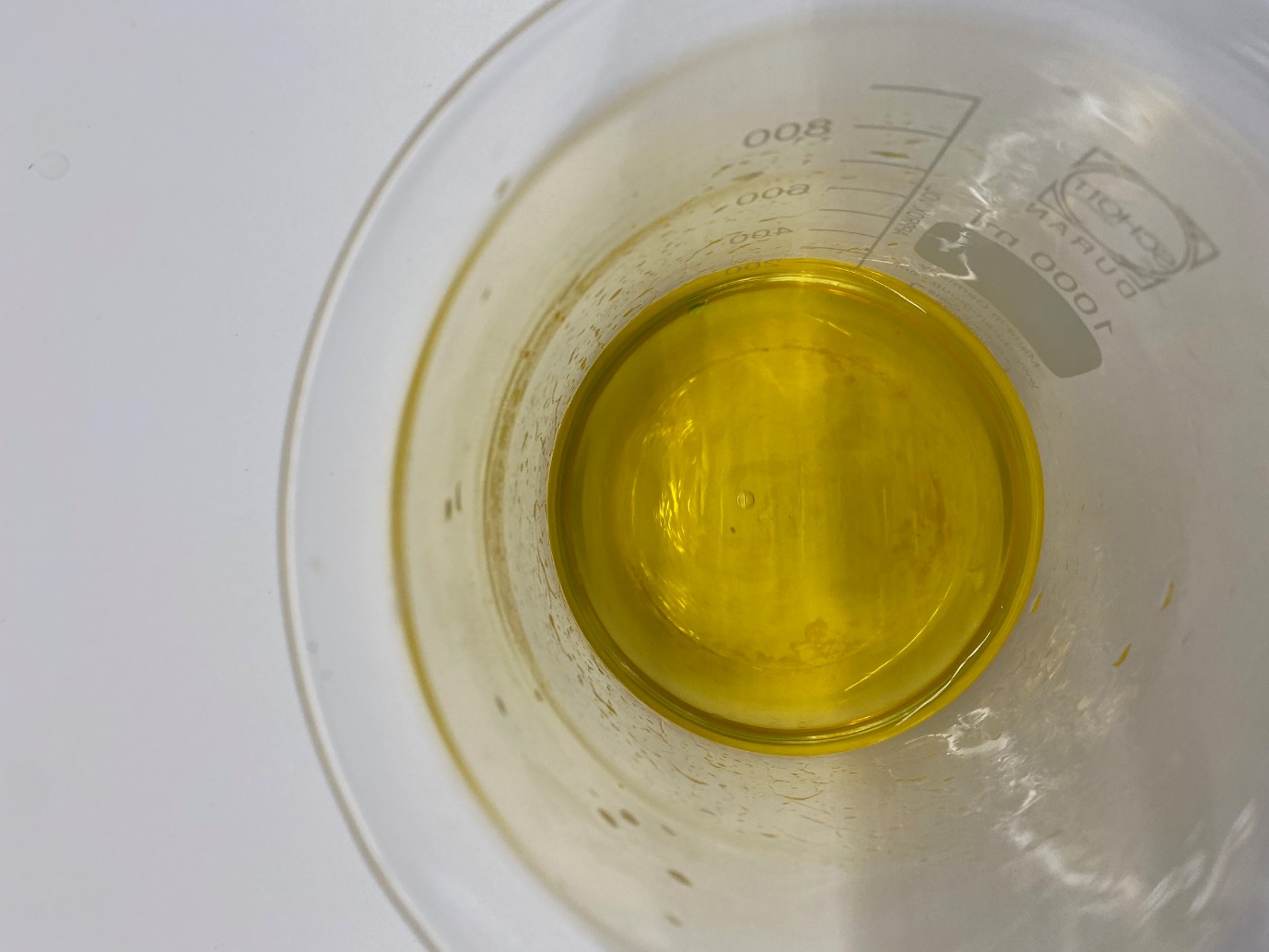 The antioxidant properties of plant oils:
Left beaker: Iodine solution is added to a distilled mixture of water and oil.
Right beaker: Shortly after, the iodine is decolourised as it is reduced – due to the plant extract being oxidised.
(Diluted betadine can be used in place of iodine)